<div focusgroup> { toggle: … }and tabs
Proposals for affordances for common User Interface design patterns. A TPAC breakout session discussion.
21 October 202112:00 AM UTC and 3:00 PM UTC
Agenda
General overview
focusgroup concepts
toggle concepts
Use case: Tabs
Discussion
focus and       state              management improvements
Fundamental concepts of UI and control design
Both available in the platform, but not exposed as reusable concepts for general developer use
<div focusgroup>
Concepts
Detailed Explainer | Open UI presentation/overview
Concept: `TAB` stop redux
Faster webpage navigation for keyboard users.
Group related components of a control together with one TAB stop, use Arrow Keys to navigate between items in the group.
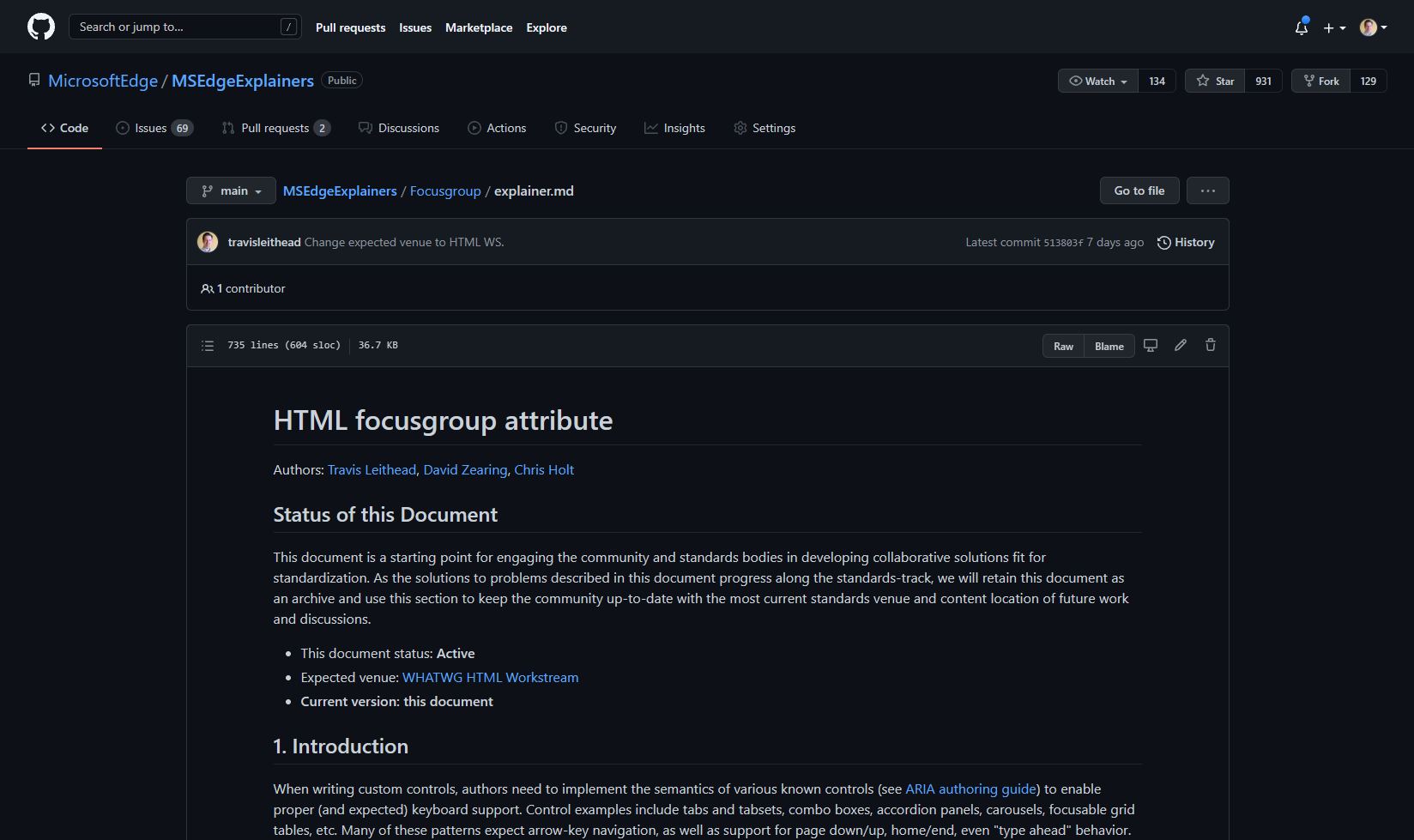 5
4
3
1
2
7
8
6
16
13
14
11
12
9
10
15
20
21
22
24
23
19
17
18
29
28
26
25
27
34
33
30
31
32
35
37
38
39
36
36
40
[Speaker Notes: General motivation (less tab stops, faster keyboard access). Note, we are aware of landmark navigation as well (F6 on Windows).]
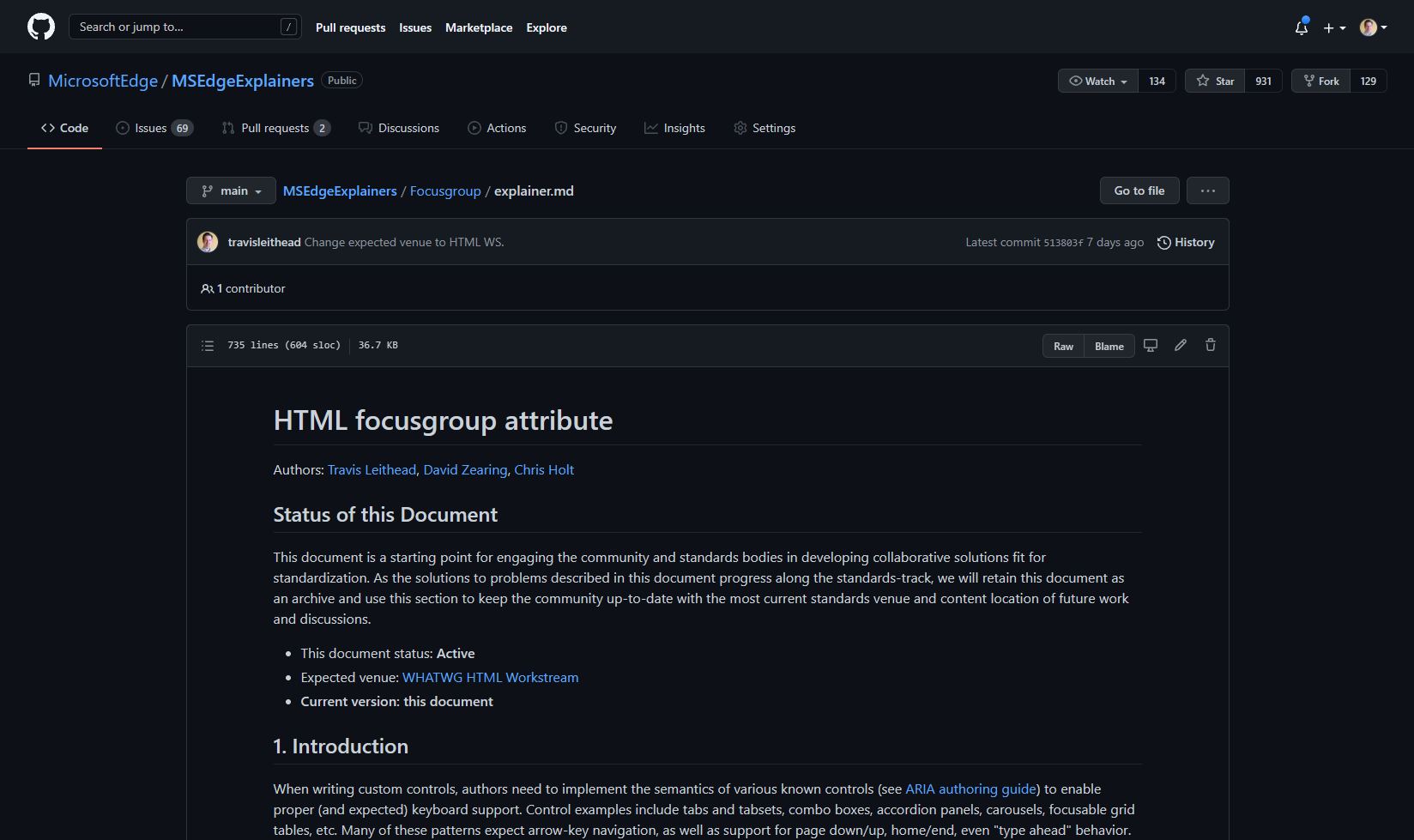 1
2
3
5
4
6
9
8
7
11
10
12
14
13
[Speaker Notes: Groups where arrow key navigation is enabled reduces need to have every control be a tab-stop. (40 -> 14)]
Concept: navigate control groups
Logical Arrow Key navigation among related concepts (may or may not reduce TAB stops)
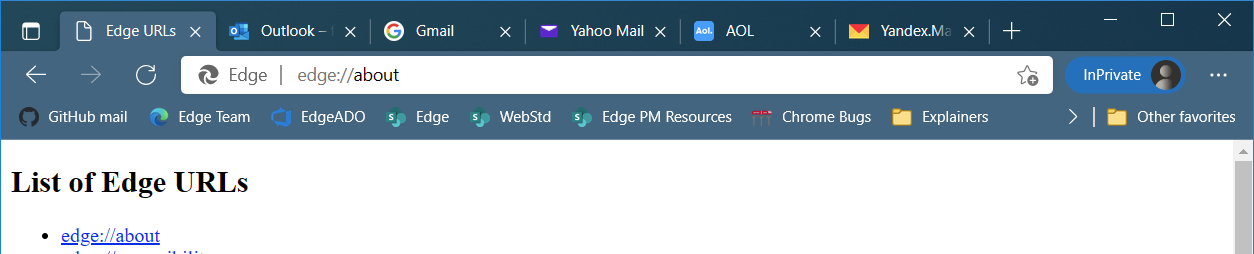 3
2
1
6
7
8
9
10
5
4
11
12
[Speaker Notes: Note: Grouping for arrow key navigation may not always reduce the number of TAB stops to 1 in the group. Real example from Microsoft Edge browser UI… Here each group encompass a set of related controls, all of which have multiple TAB stops within.]
Concept: accessibility affordance
Keyboard navigation with Arrow Keys (or equivalent) is required for accessibility conformance in common controls (built-in or otherwise)
Radio button groups
Select menus
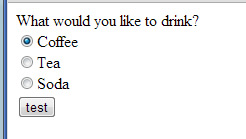 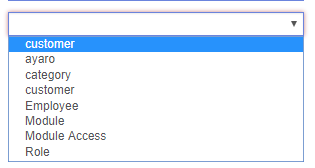 BUILT IN
(cycle forward with right/down;
 cycle backward with left/up)
(up/down to change focused option; home/end; type-ahead to search)
s
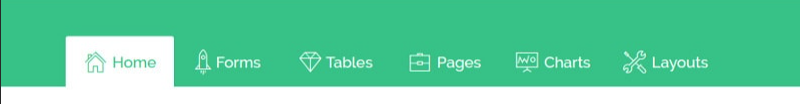 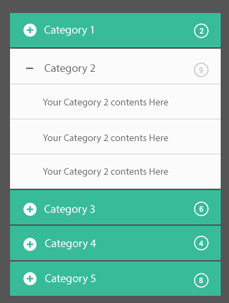 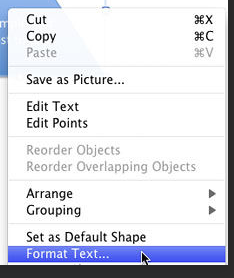 role=tablist
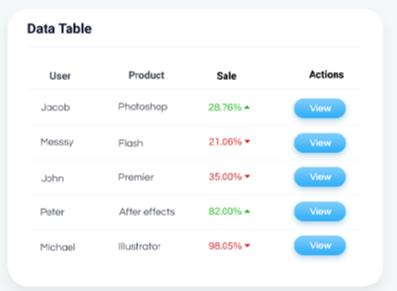 CUSTOM
data table(role=grid)
role=menu
Accordion
[Speaker Notes: Expose a behavior native to specific HTML elements
To easily add expected keyboard support for many control patterns]
Concept: focus vs state
Often combined, but separate concepts
Linked focus and state
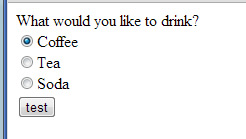 Radio button groups
As focus moves, so does `checked` state
Focus and state separated
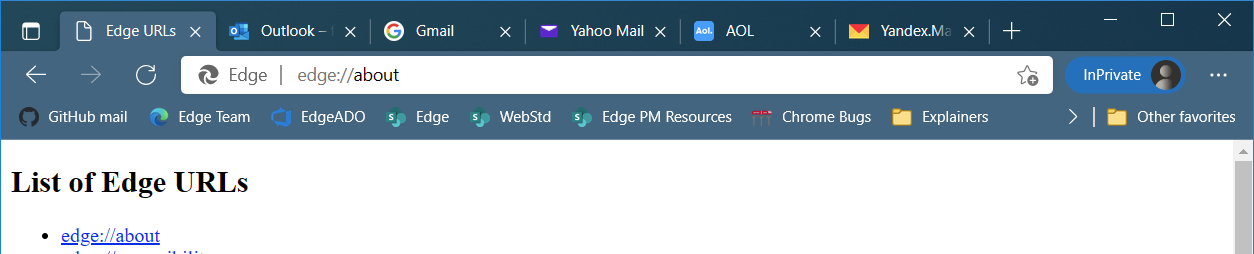 focused tab
active/expanded tab
focus allows exploration/navigation; activation on focused control changes state
Focusgroup proposal short summary
Enables existing focusable elements within a scope to respond to arrow keys, home/end, etc. 
Does not change the focusability (or TAB order) of anything.
Intended for content navigation (not layout navigation)
Only deals with focus change (does not persist any state)
Has various options: wrap, horizontal/vertical nesting, table content based navigation
[Speaker Notes: For details, please read the full proposal]
{ toggle: … }
Concepts
Proposal Draft
Concept: "toggleable" state
How to save your activated state
state=toggle
Built-in <input type=checkbox>
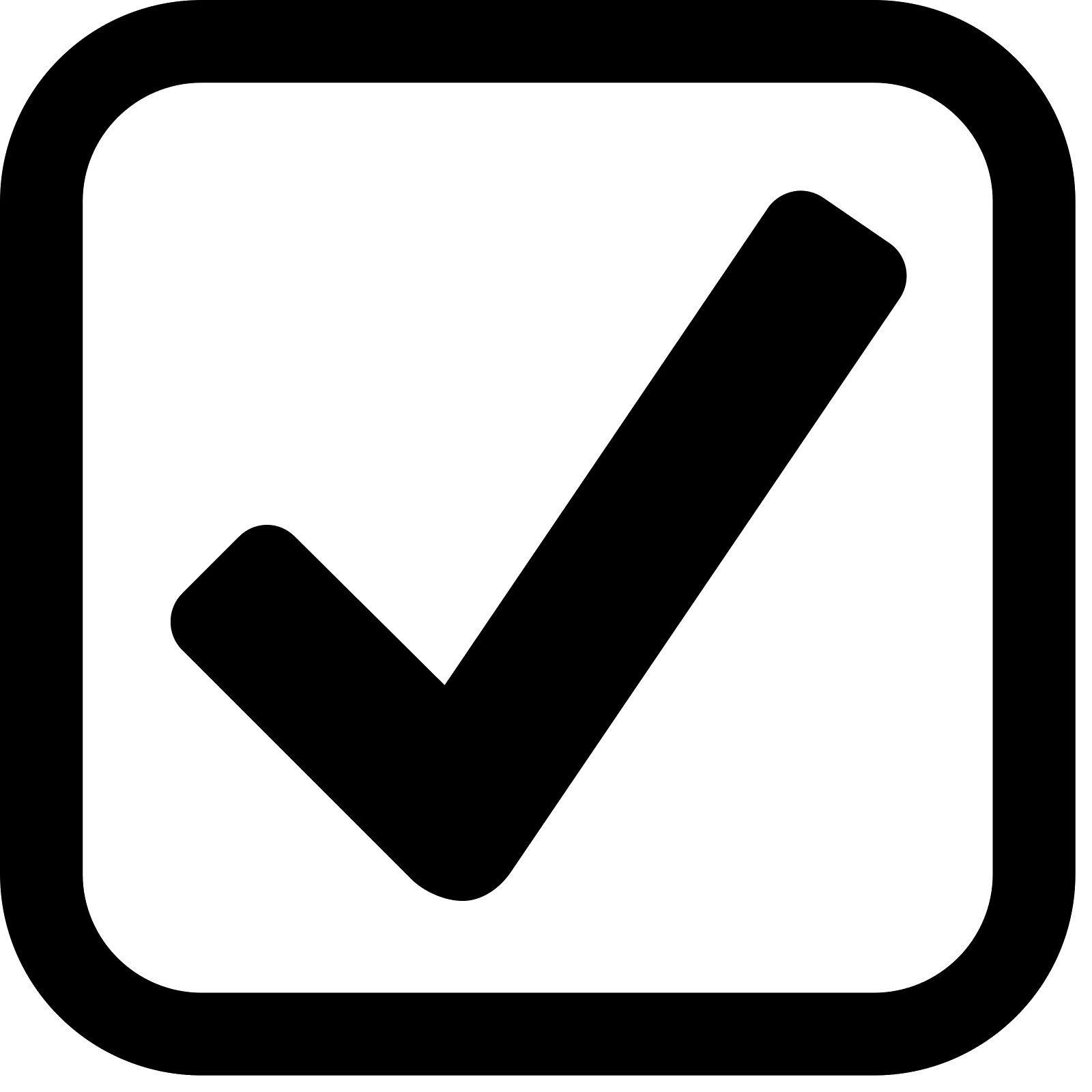 Includes persistent toggle (checked)
User can "activate" it with keyboard/mouse to change the state.
Developers can leverage the toggle state (e.g., to adjust UI)
:checked pseudo class
DOM-accessible state
Toggle
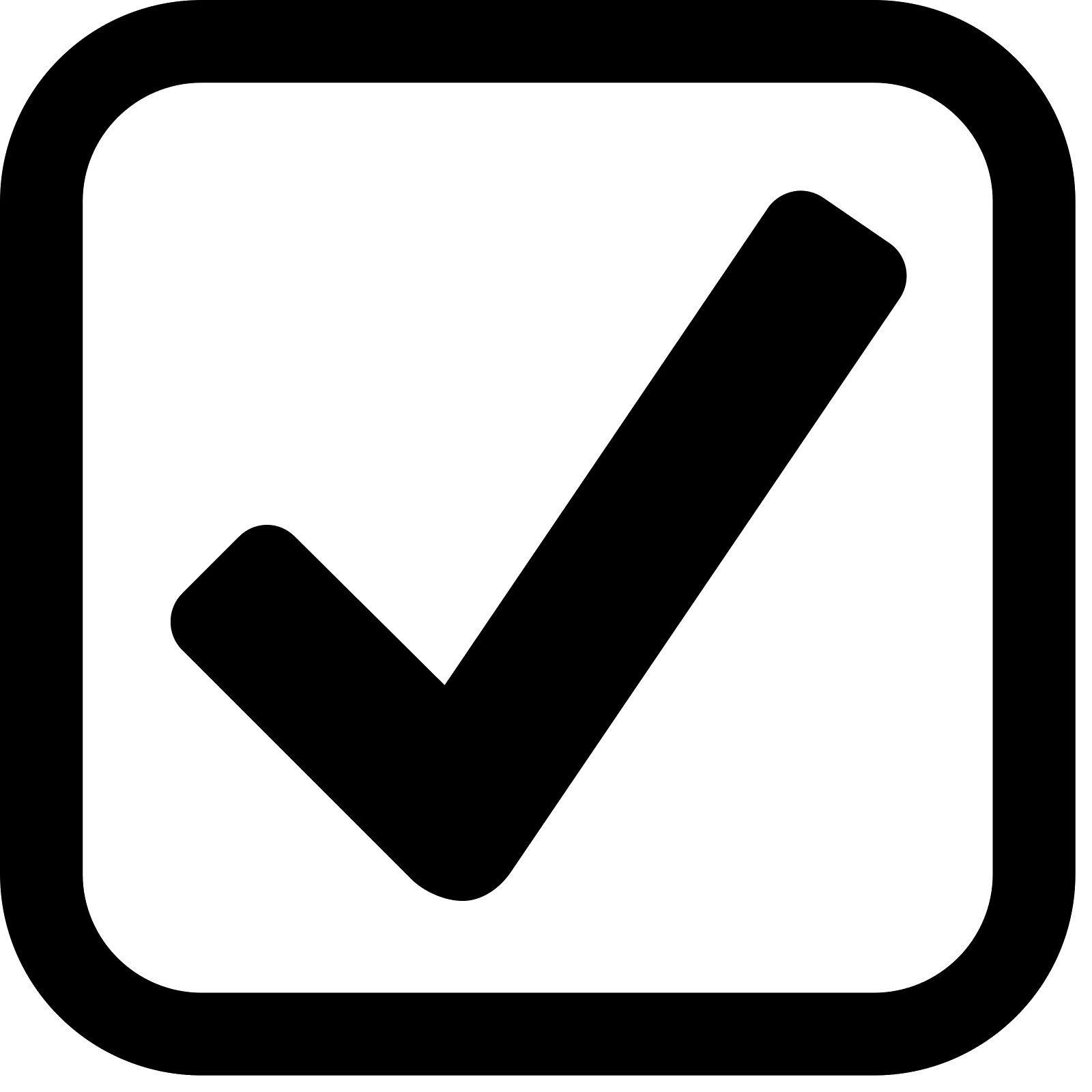 Add persistent toggle state
User can "activate" it with keyboard/mouse to change the state.
Developers can leverage the state (e.g., to adjust UI)
:toggle() pseudo class
DOM-accessible state (TBD)
Concept: non-boolean toggles
Support tri-level state toggles and beyond
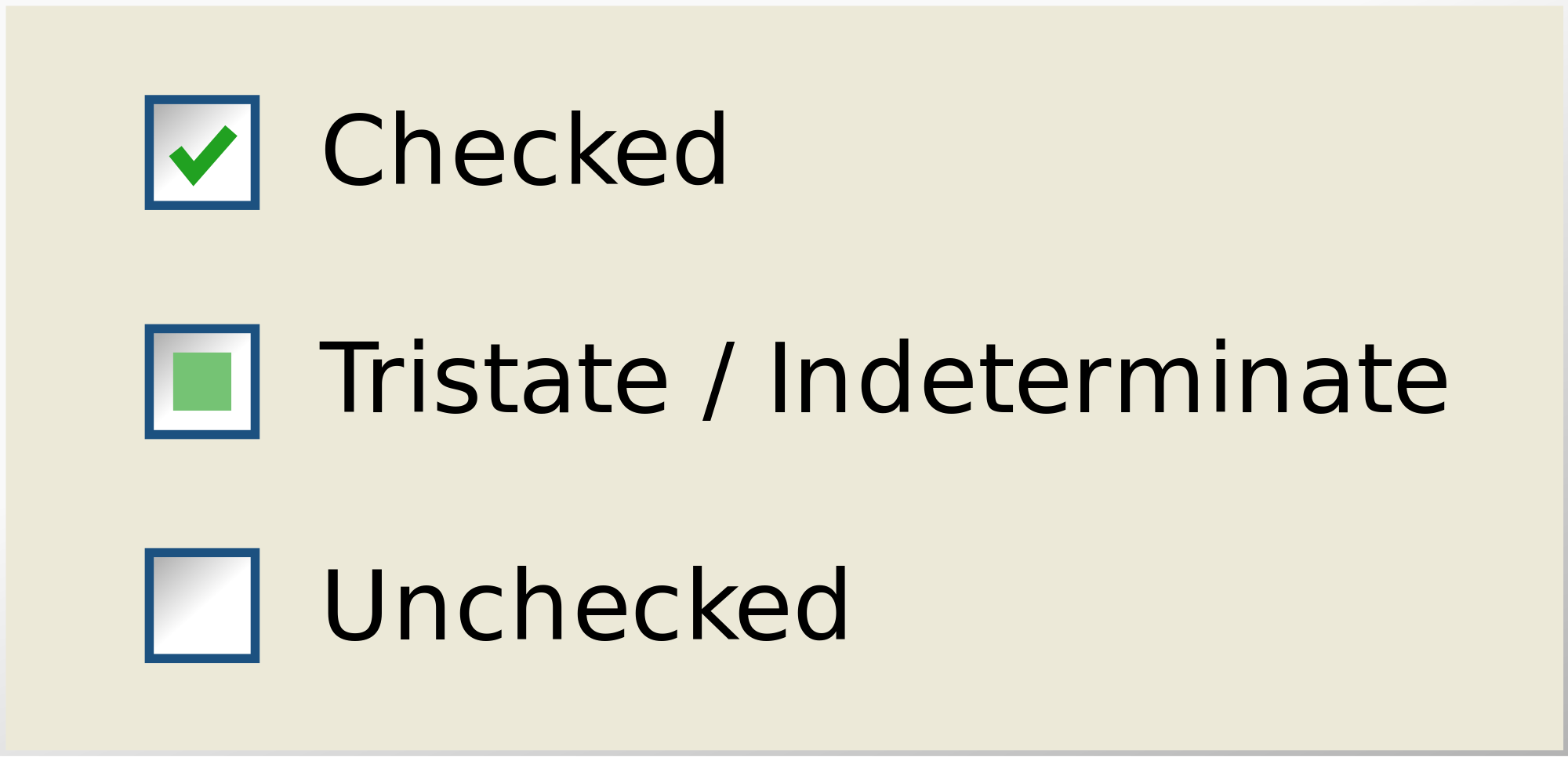 2
1
0
[Speaker Notes: Up to N toggle states via numbers: 0, 1, 2, etc., as many as desired.]
"sticky" cycling
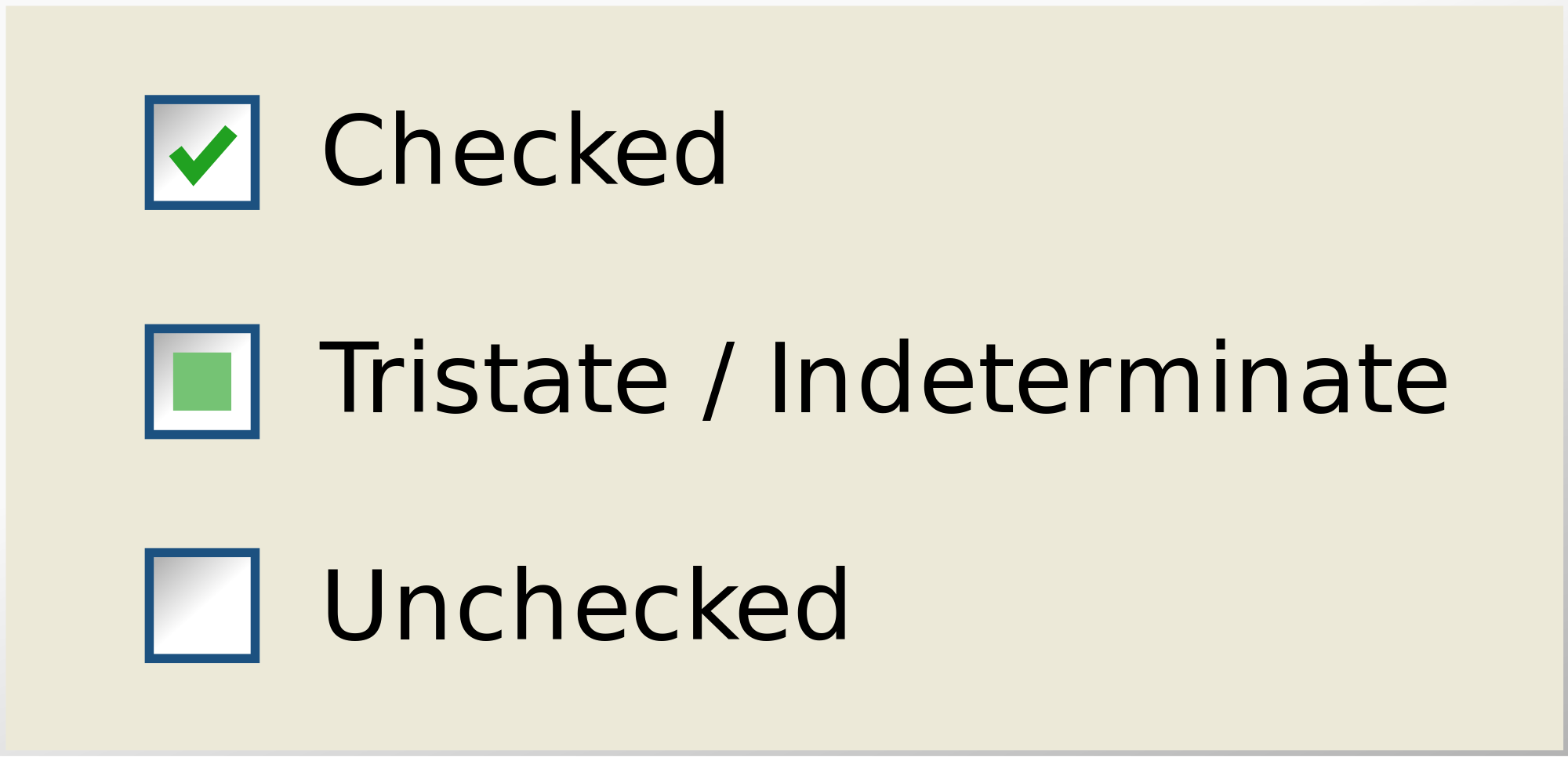 2
1
0
[Speaker Notes: Includes options for "sticky" cycling]
Concept: toggle scopes
Activation element is separable from the toggle-containing element
parent node
element with toggle
previous siblings
next siblings
scope
User activation (e.g., click/enter key)
descendant node
[Speaker Notes: An element different from the element holding the state can be used as the "trigger" element which toggles the state element IF its in scope]
parent node
element with toggle
previous siblings
next siblings
wide scope
User activation(e.g., click/enter key)
descendant node
[Speaker Notes: Wide scope includes adjacent next siblings in the scope.]
Concept: linked toggle groups
i.e., like radio button groups
node establishing group scope
scope
related toggle elements are grouped under the scope
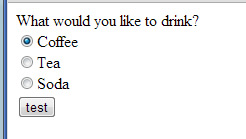 [Speaker Notes: An element different from the element holding the state can be used as the "trigger" element which toggles the state element IF it's in scope]
Concept: n-toggles per element
Elements not restricted to only one toggle—can have as many toggles as needed
element with five toggles
toggles differentiated by name
Toggle proposal short summary
Grants toggleability to all elements
Toggles are named and have N states
Any number of toggles per element
Toggle "triggers" (toggle-set) make elements activatable
Named toggle groups link same-named toggles together under scope
Toggles can be selected with :toggle(<name>)
TODO
Provide toggle state names (currently numbers)
Provide DOM access to toggle state
[Speaker Notes: For details, please read the CSS Toggles unofficial draft spec]
tabs
One use case: pulling it all together
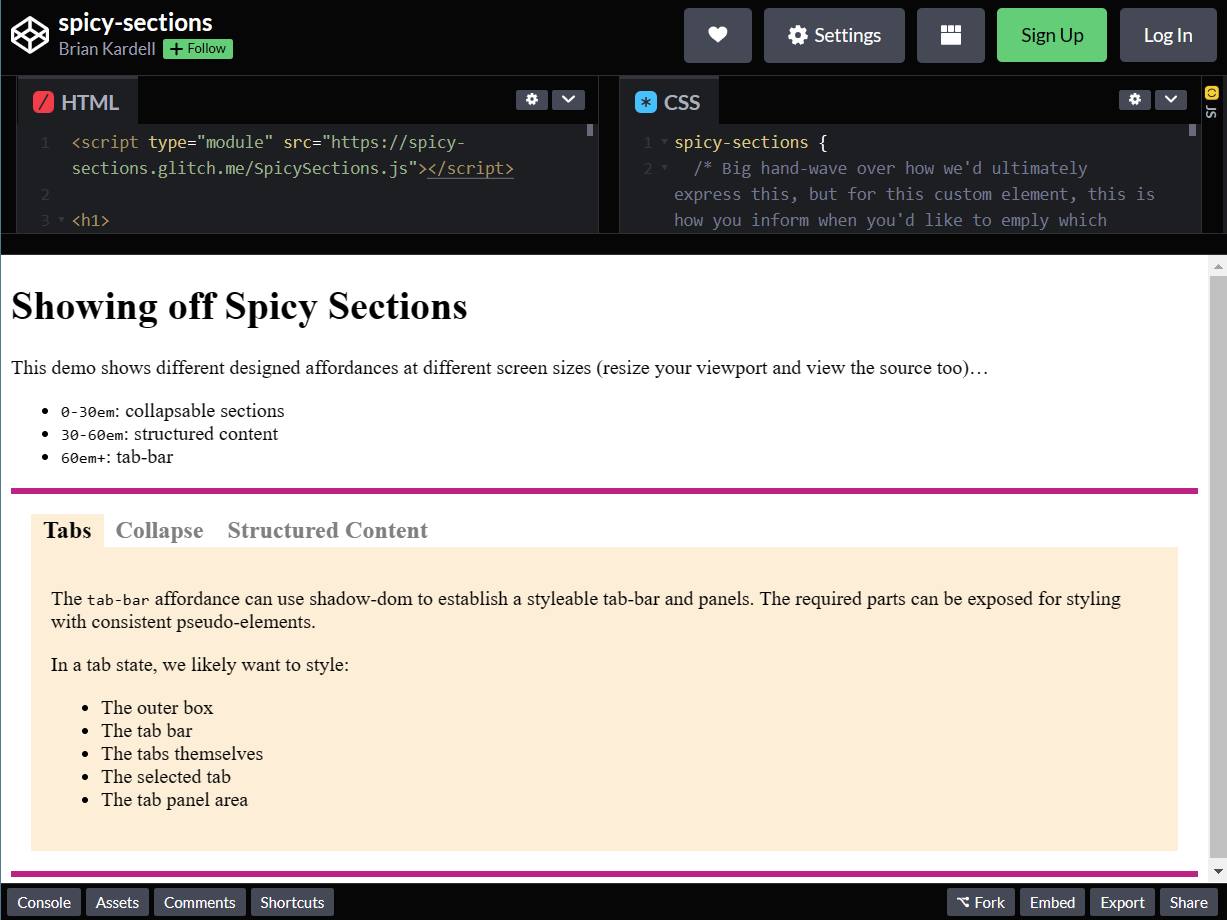 https://codepen.io/bkardell/pen/VwpJGGL
[Speaker Notes: Note: the demo site uses neither focusgroup nor Toggles today . We'll use this as a concrete use case as well as an opportunity to explore how the two proposed features work together.]
focusgroup keyboard behavior (with wrapping)
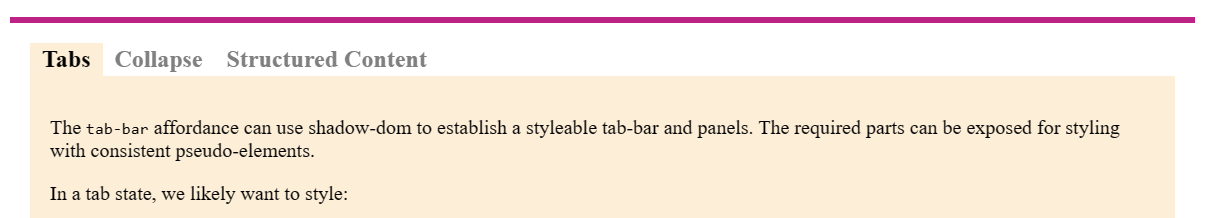 [Speaker Notes: A tab area wrap-around arrow-key navigation can be added with focusgroup.]
Active toggle
toggles
toggle group scope
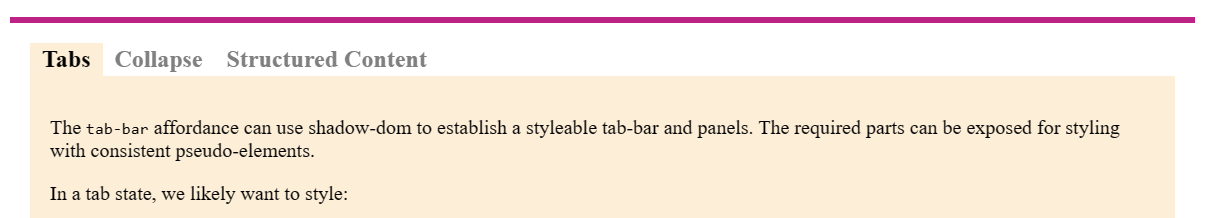 [Speaker Notes: [In theory] Each tab has a Toggle, and all three tabs belong to a Toggle group, enabling the toggle of any tab to "un-toggle" all others.]
Observation: focusgroup and toggle "scope"
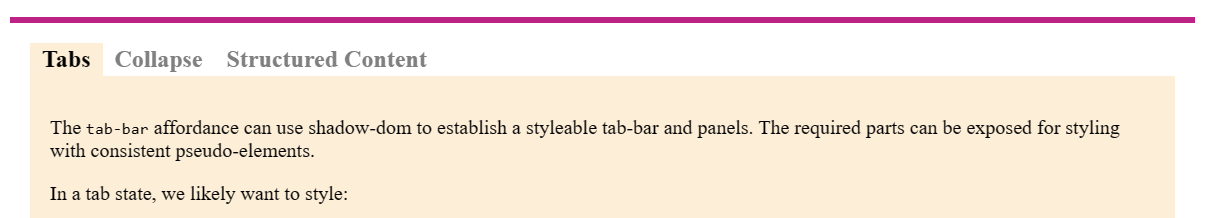 More…
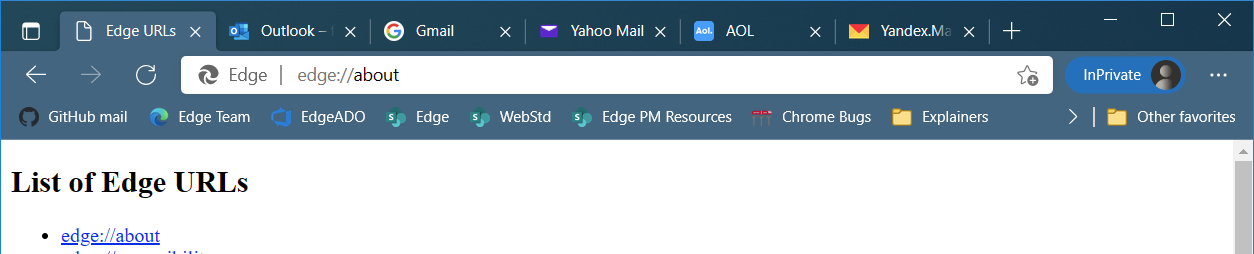 [Speaker Notes: In this example, the focusgroup scope and the toggle group scope are the same, hinting that we could combine these concepts. However, there are many scenarios where having different scopes is relevant:
[extra tabs] button that logically belongs in a focusgroup, but doesn't share the toggle scope
Actual example seen earlier: Edge address bar]
Scenario Gap*: tab stop for toggled item(s)
Tab stop from somewhere before…
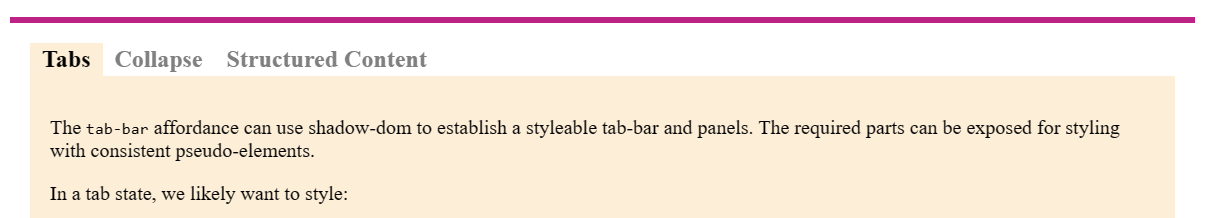 <!-- abbreviated markup... -->
<spicy-sections affordance="tab-bar">
  <h2 id="cp1" role="tab" aria-controls="cp2" tabindex="0">...</h2>
  <div id="cp2" role="tabpanel"></div>
  <h2 id="cp3" role="tab" aria-controls="cp4" tabindex="-1">...</h2>
  <div id="cp4" role="tabpanel"></div>
  <h2 id="cp5" role="tab" aria-controls="cp6" tabindex="-1">...</h2>
  <div id="cp6" role="tabpanel"></div>
</spicy-sections>
Tab stop to somewhere after…
*Assumes a motivation to avoid JavaScript
[Speaker Notes: "Roving tabindex" technique handles this case by explicitly modifying the sequential keyboard navigation order so that the "toggled" tab will the designated tab stop. 
focusgroup does not currently attempt to keep a "memory" of where the last focused item was located.
Toggles may make elements "activatable" but doesn't make clear what impact this may have on sequential focus navigation (other than to add the activatable items to the sequential focus order.]
Scenario Gap*: toggle-on-focus
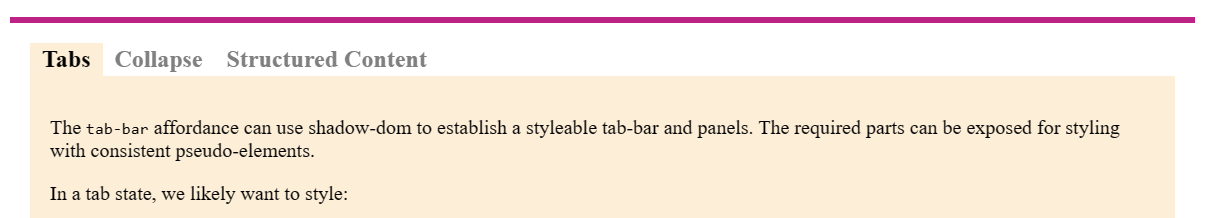 *Assumes a motivation to avoid JavaScript
[Speaker Notes: This [tab] example uses a linked focus and toggle model (like radio buttons)—as the focus is moved with the arrow keys, the toggle state changes
* Focusgroup allows focus to move within the group, but this wouldn't cause an "activation" to change a toggle. If the layout is controlled with focus, state, this works, but if controlled via :toggles, a separate "activation" action would be necessary.]
Solution rough ideas…
Tab stop for toggled items: enable the active toggle (in a group) to participate in sequential keyboard navigation (inactive toggles wouldn't)
(replaces roving tabindex method)
Toggle-on-focus: provide a configuration for a toggle to be activated by focus or by [explicit action/click/enter]
(enables linked focus vs unlinked toggle selection)
Other Toggle Scenarios (non-tab)
Multi-selection groups? Toggle groups with N>1 maximum active toggles
Ex: (Survey) Chose 3 of the following...
Select All/None linked Toggle
Ex:
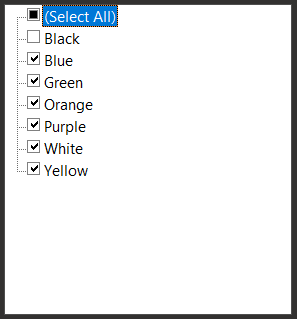 CSS or HTML?
Should focusgroup be exposed via CSS?
Grouping mechanisms could be aligned?
toggle one-time creation in HTML?
toggle-create has unusual CSS semantics, may be better suited to HTML attribute?
Open Discussion